AHA ScienCe AdvisorY  Vascular Neurology Considerations forAnti-amyloid Immunotherapy
Steven M. Greenberg, MD, PhD, FAHA, Vice Chair; Hugo J. Aparicio, MD, MPH, FAHA; Karen L. Furie, MD, MPH; Manu S. Goyal, MD, MSc; Jason D. Hinman, MD, PhD; Mariel Kozberg, MD, PhD; Anne Leonard, MPH, BSN, RN, FAHA; Mark J. Fisher, MD, Chair; on behalf of the American Heart Association Stroke Council; Council on Cardiovascular and Stroke Nursing; and Council on Clinical Cardiology.
Stroke council professional education & SCILL committee
Slide presentation developed by:
Phillip Gorelick MD, FAHA
Vascular Neurology Considerations for Antiamyloid Immunotherapy  Link:https://www.ahajournals.org/doi/10.1161/STR.0000000000000480 Note: The URL in this message will be live when the advisory publishes online. Key words included in the article:Alzheimer disease; amyloid; antibodies; cerebral amyloid angiopathy; immunotherapy Citation: Greenberg SM, Aparicio HJ, Furie KL, Goyal MS, Hinman JD, Kozberg M, Leonard A, Fisher MJ; on behalf of the American Heart Association Stroke Council; Council on Cardiovascular and Stroke Nursing; and Council on Clinical Cardiology. Vascular neurology considerations for antiamyloid immunotherapy: a science advisory from the American Heart Association. Stroke. Published online December 11, 2024. doi: 10.1161/STR.0000000000000480
Purpose of this AHA Science Advisory
Purpose of AHA science advisory
Anti–amyloid-βeta (aβ) monoclonal antibody infusion for mild cognitive impairment or mild dementia attributable to Alzheimer disease (AD) is the first food and drug administration (FDA)–approved disease modifying therapy for AD.
Amyloid-related imaging abnormalities (aria), vasogenic edema (ARIA-E) and intracranial micro- or macro-hemorrhages (ARIA-H), are the only major adverse events commonly associated with this class of immunotherapies. 
This science advisory provides a set of practical considerations for clinicians consulting on cerebrovascular aspects of anti-aβ monoclonal antibody infusion.
It is not a comprehensive review of aria or a guideline. 
Rather, because ARIA-E and ARIA-H are fundamentally cerebrovascular in origin, stroke specialists and clinicians need to be informed whether:  
Patients who have indications for antithrombotic therapy are candidates for anti-aβ immunotherapy; 
Patients receiving immunotherapy could be treated with thrombolytics or thrombectomy; and 
How to treat aria when it occurs.
Background
Background: anti-Aβ monoclonal antibodies
There are 3 FDA-approved anti-AB monoclonal antibodies for treatment of  mild cognitive impairment or mild dementia attributable to AD.

Aducanumab, a monoclonal antibody selected for reactivity with AB 
aggregates, was granted accelerated approval based on 1 of 2 phase 3 trials;  however, its commercialization has been discontinued by its manufacturer.

Lecanemab, a monoclonal antibody reactive to AB protofibrils, was initially granted accelerated approval.

Donanemab, a monoclonal antibody directed against a pyroglutamate 
containing form of AB present in AD plaques, slowed decline in a phase 3 trial,  and received full FDA approval.
Background: Frequency of ARIA-e and ARIA-H
ARIA-E and ARIA-H are common neuroradiological imaging findings associated with 
anti-AB therapies based on its incidence in phase 3 studies:

AB Monoclonal Antibody                            ARIA-E              ARIA-H  
Aducanumab (high dose)                      35%                  28%
Lecanemab                                              12.6%               17.3%
Donanemab                                             24%                  31.4%

Most of ARIA-E and ARIA-H is detected by radiological imaging as it is usually asymptomatic 
or mildly symptomatic with transient reversible clinical manifestations. 
 
Clinical symptoms may include headache, nausea, or altered mental status, however, 
focal neurologic findings may be present. 
A subset of ≈1% to 2% of treated individuals have ARIA-E, classified as a severe adverse 
event, and ≈0.5% have intracranial hemorrhage (ICH) >1 cm in diameter.
Background: Incidence of Symptomatic ARIA in Phase 3 Trialsand Open-label Extension studies
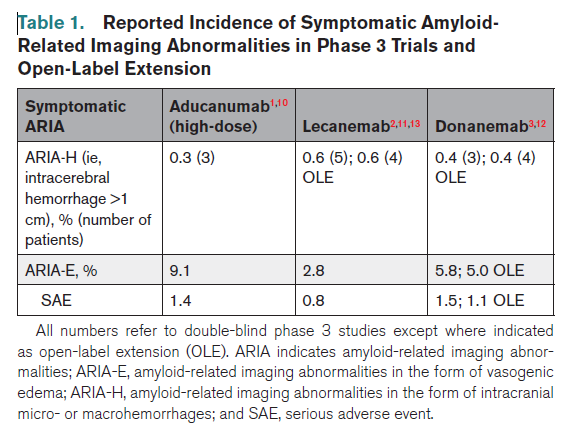 *
*Reference numbers in this slide set refer to references in the AHA Science Advisory by
Greenberg S et al. Stroke 2024; 55:e00–e00. DOI: 10.1161/STR.0000000000000480 TBD 2024.
Background: MRI Example of ARIA-E
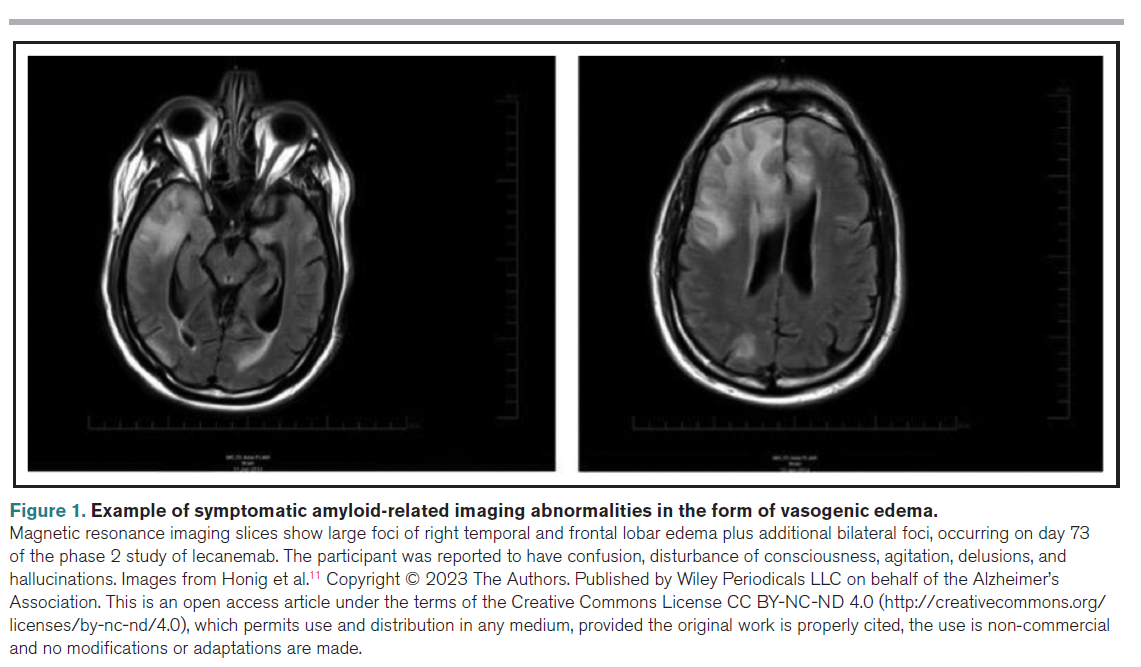 Background: MRI Example of ARIA-H
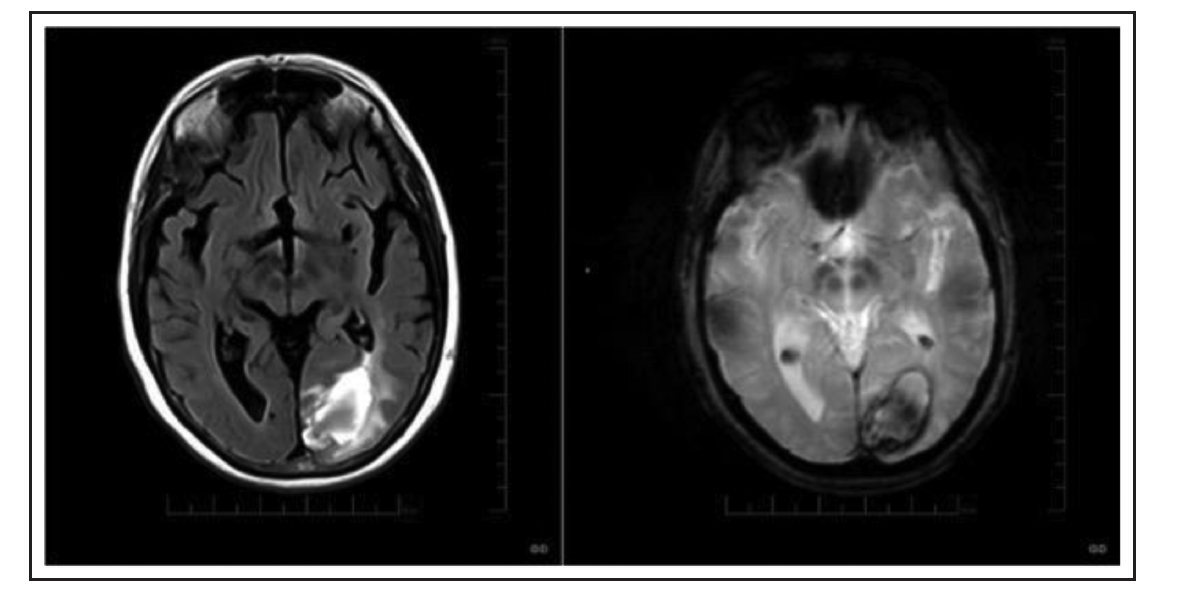 Figure 2. Example of symptomatic amyloid-related imaging abnormalities in the form intracerebral hemorrhage.
BackgrounD: Mechanisms and Risks For ARIA-E and ARIA-H
The appearance of vasogenic edema and hemorrhagic lesions in ARIA resembles that of cerebral amyloid angiopathy (CAA)–related inflammation (CAA-ri), suggesting a close relationship between the 2 syndromes.

Patients with CAA-ri have been reported to have elevated cerebrospinal fluid 
concentrations of AB autoantibodies, suggesting that it may represent a spontaneous 
version of the iatrogenic ARIA syndrome.

The observation that markers of CAA such as lobar cerebral microbleeds or cortical 
superficial siderosis on baseline magnetic resonance imaging (MRI) predict increased future risk of developing ARIA-E (Table 2), supports a model for ARIA based on binding of the administered antibodies to the vascular AB deposits that make up CAA. 

AB immunologically cleared from plaques may relocate into vessels exacerbating 
 severity of the syndrome.
Background: Reported Risks for ARIA-E
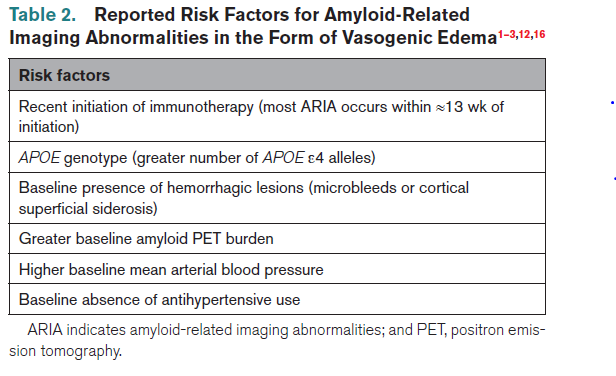 Background: Mechanisms for Amyloid-related imaging abnormalities
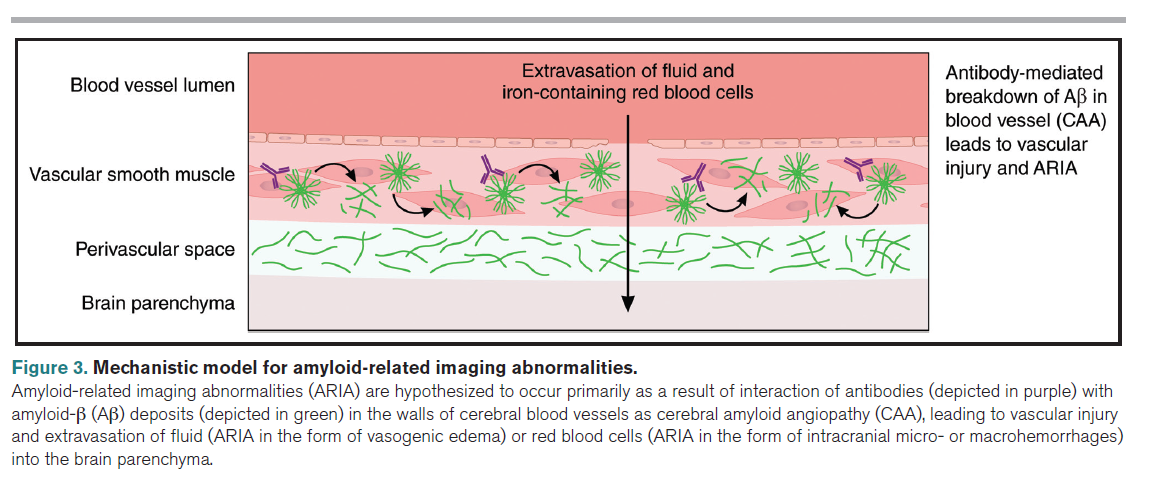 CONSIDERATIONS FOR IMMUNOTHERAPY CANDIDATES WITH EVIDENCE OF PREEXISTING CEREBROVASCULAR DISEASE
When there is Evidence of Cerebral Amyloid Angiopathy (CAA)
Should individuals with evidence of CAA be excluded from AB immunotherapy 
treatment?

Clinical trials of anti-amyloid therapy excluded persons with: 
>4 cerebral microbleeds;
Past ICH; or 
At least 1 (aducanumab and lecanemab) or >1 (donanemab) foci of cortical 
	superficial siderosis. 
	Hemorrhagic lesions, when restricted to cortical or lobar locations, suggest 
	advanced CAA pathology. 

The FDA labels for aducanumab and lecanemab recommend caution in 
treating individuals outside the parameters used for trial enrollment.
Appropriate Use Recommendations indicate that such individuals with the 
above trial exclusions be excluded from immunotherapy treatment.
Which Individuals with CAA Should be Considered for Exclusion from anti-ab immunotherapy?
There may be a progressively increasing risk of ARIA-E across categories of 0, 1, and 2 to 4 cerebral microbleeds (donanemab study).

2. APOE genotypes containing the APOE ε4 allele confer increased ARIA risk. 

3. Individuals with past ischemic stroke or severe white matter hyperintensities 
were excluded from AD immunotherapy trials based on concern that anti-AB 
monoclonal therapies might not work in persons with a strong vascular 
component to the cognitive syndrome, rather than over concern for ARIA risk.
Summary of Considerations for Patients with Pre-Existing Cerebrovascular Disease
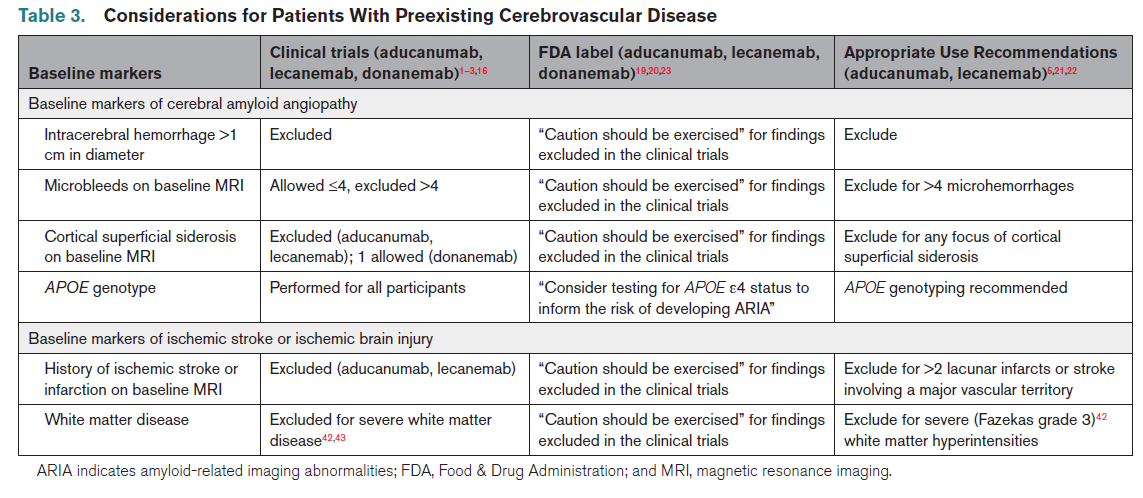 CONSIDERATIONS FOR IMMUNOTHERAPY IN CANDIDATES WITH INDICATIONS FOR ANTICOAGULANt, ANTIPLATELET, & THROMBOLYTIC AGENTS
Considerations for Antithrombotic & thrombolytic agents
Prior to administration of antithrombotic or thrombolytic agents, careful consideration must be given as there may be an increase of risk of ICH with use of anti-amyloid agents.  
Based on data from randomized and open label extension studies, the risk of symptomatic ICH is in the 2-3% range with concomitant administration of anticoagulation.
 
Antiplatelet and Anticoagulant Agents: 
Antiplatelet monotherapy is thought to be reasonably well tolerated, however, dual 
      antiplatelet therapy has greater potential to increase the risk of ICH. 
Overall, FDA labels have advised “additional caution” in use of concomitant 
      antithrombotic agents. 
Appropriate Use Recommendations have recommended against concomitant use of  anticoagulants until more data demonstrating safety are available (Table 4).
Considerations for AntiThrombotic and Thrombolytic Agents
Thrombolytics: 
Fatal multifocal ICHs in 1 lecanemab-treated patient and 1 donanemab-treated 
     patient have been reported after intravenous administration of alteplase or 
     tenecteplase, respectively.
The FDA labels for aducanumab and lecanemab advise ‘additional caution’ when 
     considering thrombolysis. 
The FDA label for donanemab notes that ‘because ARIA-E can cause focal neurologic
     deficits that can mimic an ischemic stroke, treating clinicians should consider whether 
      such symptoms could be due to ARIA-E before giving thrombolytic therapy.
The Appropriate Use Recommendation for lecanemab recommends against use of 
      thrombolytics until further data demonstrate safety (Table 4).
Summary of Considerations for Antithrombotic & thrombolytic agents
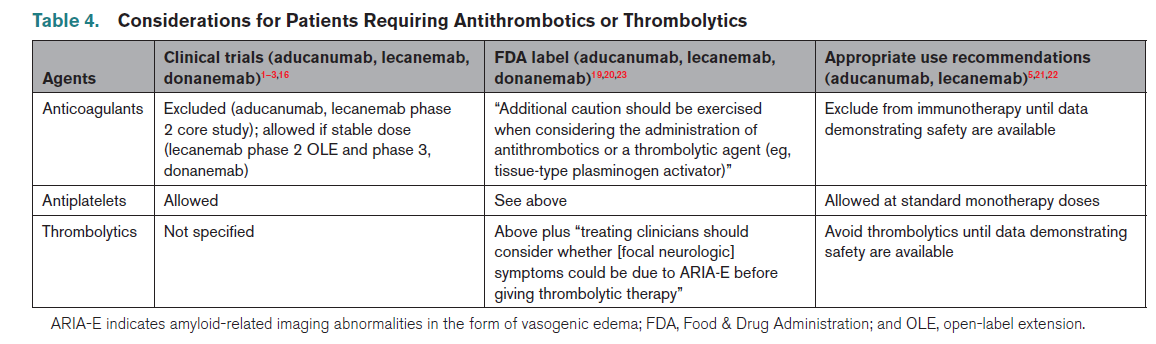 CONSIDERATIONS FOR TREATING AND PREVENTING INCIDENT ARIA
CONSIDERATIONS FOR TREATING AND PREVENTING INCIDENT ARIA
FDA Recommendations for Management of ARIA: 
Suspend dosing for:  
Moderate to severe ARIA-E or ARIA-H MRI findings (defined as appearance of a 
		hyperintense lesion at least 5 cm in greatest dimension or multiple 			hyperintense foci, at least 5 new cerebral microbleeds, or at least 2 new 			foci of cortical superficial siderosis);
Moderate to severe ARIA-E clinical symptoms (defined as sufficient to affect daily activities); or 
Any symptomatic ARIA-H (including all ICHs).
2. Base the decision to resume dosing on resolution of imaging findings and symptoms 	and on clinical judgement.

Appropriate Use Recommendations: 
In addition, consider anti-inflammatory treatment, such as corticosteroids for ARIA-E.
	High-dose Steroid Anti-inflammatory Regiment to Consider for ARIA-E: 	intravenous methylprednisolone 1 g daily for 3 to 5 days; then, oral prednisone 	60 mg daily tapered to discontinuation over several months.
CONSIDERATIONS FOR TREATING AND PREVENTING INCIDENT ARIA-H
For patients with ARIA-H presenting with symptomatic ICH, 
	follow existent AHA ICH guidance. 
 
2. Evacuation of the types of lobar ICHs that are often related to 
	CAA does not seem to carry increased risk of surgical 
	complication. 

3. Antihypertensive blood pressure medication when indicated 
	has the potential to reduce ICH risk and possibly the risk of 
	ARIA-E.
Future Steps
Future Steps
To better optimize the trade-off between benefit of AB immunotherapy in AD and the risks, further exploration of the following related areas could prove beneficial: 
	1. Development of better predictor equations of severe or 
		life-threatening ARIA; 

	2. Elucidation and testing of mechanism-based prevention and 
		treatment strategies; 

	3. Better definition of the decision tipping point for determining 
		when benefit of therapy outweighs risk.

	4. Collection of real-world data to determine efficacy and safety of anti-AB 		therapy in AD.
Summary
Summary
ARIA is a common and often asymptomatic effect of anti-amyloid 
Immunotherapy diagnosed on MRI of the brain. 

2. Symptomatic presenting features may include headache, altered mental 
status, partial or generalized seizures, and focal neurologic deficits.

3. ARIA risk can be stratified by the presence of CAA markers: cerebral 
microbleeds, cortical superficial siderosis, and APOE genotype (e4).

4. Blood pressure control may reduce the risk of ARIA-E.
Summary
5. Anticoagulation may increase the risk of severe ARIA-H. A  careful
	risk-benefit assessment should be considered before administering 
	concomitant anti-amyloid immune therapy and anticoagulation.
 
6. Pending further data demonstrating the safety of thrombolysis in this 
	setting, clinicians might reasonably consider a high level of caution or 
	avoidance of thrombolytic therapy in patients receiving anti-amyloid 
	immunotherapy.
 
7. Mechanical thrombectomy without thrombolytics for patients with 
	established clinical indications is likely safe and should be considered.
Thank you